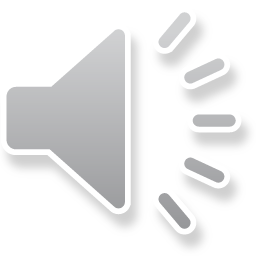 THE INCARNATIONAND JUSTIFICATION BY FAITH
Angels in Heaven mourned the fate of those who had been their companions in happiness and bliss. Their loss was felt in Heaven. The Father consulted Jesus in regard to at once carrying out their purpose to make man to inhabit the earth. He would place man upon probation to test his loyalty, before he could be rendered eternally secure. If he endured the test wherewith God saw fit to prove him, he should eventually be equal with the angels. He was to have the favor of God, and he was to converse with angels, and they with him. He did not see fit to place them beyond the power of disobedience.  {1SP 23.1}
[Speaker Notes: Bu]
Sorrow filled heaven, as it was realized that man was lost and that world which God had created was to be filled with mortals doomed to misery, sickness, and death, and there was no way of escape for the offender. The whole family of Adam must die. I saw the lovely Jesus and beheld an expression of sympathy and sorrow upon His countenance. Soon I saw Him approach the exceeding bright light which enshrouded the Father. Said my accompanying angel, He is in close converse with His Father. The anxiety of the angels seemed to be intense while Jesus was communing with His Father. Three times He was shut in by the glorious light about the Father, and the third time He came out from the Father, His person could be seen. His countenance was calm, free from all perplexity and doubt, and shone with benevolence and loveliness, such as words cannot express. {SR 42.1}
[Speaker Notes: Bu]
There is no one who can explain the mystery of the incarnation of Christ. Yet we know that He came to this earth and lived as a man among men. The man Christ Jesus was not the Lord God Almighty, yet Christ and the Father are one. The Deity did not sink under the agonizing torture of Calvary, yet it is nonetheless true that "God so loved the world, that he gave his only begotten Son, that whosoever believeth in him should not perish, but have everlasting life."  {LHU 235.3}
[Speaker Notes: Bu]
The angels, who know nothing of sin, do not understand what it is to have grace exercised toward them; but our sinfulness calls for the exercise of grace from a merciful God. It was grace that sent our Saviour to seek us as wanderers and bring us back to the fold.  {1SM 331.2}

The angels of glory find their joy in giving,--giving love and tireless watchcare to souls that are fallen and unholy. Heavenly beings woo the hearts of men; they bring to this dark world light from the courts above; by gentle and patient ministry they move upon the human spirit, to bring the lost into a fellowship with Christ which is even closer than they themselves can know.  {DA 21.1}
[Speaker Notes: Bu]
Christ alone was able to bear the afflictions of all the human family. "In all their afflictions he was afflicted." He never bore disease in His own flesh, but He carried the sickness of others. When suffering humanity pressed about Him, He who was in the health of perfect manhood was as one afflicted with them. . . .  {3SM 133.2} 

 It is a sin to be sick, for all sickness is the result of transgression. Many are suffering in consequence of the transgression of their parents. They cannot be censured for their parents' sin; but it is nevertheless their duty to ascertain wherein their parents violated the laws of their being, which has entailed upon their offspring so miserable an inheritance; and wherein their parents' habits were wrong, they should change their course, and place themselves by correct habits in a better relation to health.  {CH 37.2}
[Speaker Notes: Bu]
The white robe of innocence was worn by our first parents when they were placed by God in holy Eden. . . . But when sin entered, they severed their connection with God, and the light that had encircled them departed. . . . Nothing can man devise to supply the place of his lost robe of innocence. . . . Only the covering which Christ Himself has provided can make us meet to appear in God's presence. This covering, the robe of His own righteousness, Christ will put upon every repenting, believing soul. . . . This robe, woven in the loom of heaven, has in it not one thread of human devising. Christ in His humanity wrought out a perfect character, and this character He offers to impart to us. "All our righteousnesses are as filthy rags." Isaiah 64:6. Everything that we of ourselves can do is defiled by sin. But the Son of God "was manifested to take away our sins; and in him is no sin." 1 John 3:5. . . .  {Mar 78.3}
[Speaker Notes: Bu]
FOUNDATION OF RIGHTEOUSNESS BY FAITH
OF THE SAME KIND
 
The nature of Christ before and incarnation is an all-important subject to us because on it hangs our understanding of vital messages needful for our salvation. We read 
 
Hebrews 2:11-18
11: For both he that sanctifieth and they who are sanctified are all of one: for which cause he is not ashamed to call them brethren, 12: Saying, I will declare thy name unto my brethren, in the midst of the church will I sing praise unto thee. 13: And again, I will put my trust in him. And again, Behold I and the children which God hath given me. 14: Forasmuch then as the children are partakers of flesh and blood, he also himself likewise took part of the same; that through death he might destroy him that had the power of death, that is, the devil; 15: And deliver them who through fear of death were all their lifetime subject to bondage. 16: For verily he took not on him the nature of angels; but he took on him the seed of Abraham. 17: Wherefore in all things it behoved him to be made like unto his brethren, that he might be a merciful and faithful high priest in things pertaining to God, to make reconciliation for the sins of the people. 18: For in that he himself hath suffered being tempted, he is able to succour them that are tempted.
Hebrews 5:7-9
7: Who in the days of his flesh, when he had offered up prayers and supplications with strong crying and tears unto him that was able to save him from death, and was heard in that he feared; 8: Though he were a Son, yet learned he obedience by the things which he suffered; 9: And being made perfect, he became the author of eternal salvation unto all them that obey him;
 
1Peter 21-25
21: For even hereunto were ye called: because Christ also suffered for us, leaving us an example, that ye should follow his steps: 22: Who did no sin, neither was guile found in his mouth: 23: Who, when he was reviled, reviled not again; when he suffered, he threatened not; but committed himself to him that judgeth righteously: 24: Who his own self bare our sins in his own body on the tree, that we, being dead to sins, should live unto righteousness: by whose stripes ye were healed. 25: For ye were as sheep going astray; but are now returned unto the Shepherd and Bishop of your souls.
 
It is clear he could not be the Author of eternal life if he did not possess the same life hence he was made unto like his seed to be able to save the same seed.
 
HE IS A TRUE SON
 
When the sanctuary was given to the Israelites, something so important was being revealed to the human race. Moses was shown the pattern of the heavenly one to make the earthly one. The tabernacle was made of perishable and imperishable materials. That’s something. When the sacrifice was accepted by God, the Shekinah glory filled that tabernacle. What has that to do with the sonship of Christ before and after incarnation!?
That tabernacle in its fullest sense represented Christ and human beings as a reflection of the same. Who then pitched the original temple in heaven?
 
Hebrews 8:2: A minister of the sanctuary, and of the true tabernacle, which the Lord pitched, and not man.
 
Jeremiah 17:12: A glorious high throne from the beginning is the place of our sanctuary.
 
This Sanctuary and the throne belong to the Father. If he is the author of it and it’s all that encompassed and yet it’s a revelation of Christ then it means that the God is the father of Christ in heaven and on earth; in heaven; with all his perfections in divinity and on earth with a perishable body. In heaven the Father filled his son Jesus with his glory, the Holy Spirit. 
 
All things Christ received from God, but He took to give. So in the heavenly courts, in His ministry for all created beings: through the beloved Son, the Father's life flows out to all; through the Son it returns, in praise and joyous service, a tide of love, to the great Source of all. And thus through Christ the circuit of beneficence is complete, representing the character of the great Giver, the law of life.  {DA 21.2}
 
It’s God who filled the temple with his Glory when the sacrifice was perfect. In Hebrews 10:5, Christ had a body prepared and because Christ was the lamb without sin on earth, his father also anointed him with his glory and filled him with his holy spirit. We read
 
Luke 3:21, 22
21: Now when all the people were baptized, it came to pass, that Jesus also being baptized, and praying, the heaven was opened, 22: And the Holy Ghost descended in a bodily shape like a dove upon him, and a voice came from heaven, which said, Thou art my beloved Son; in thee I am well pleased.
Never before have the angels listened to such a prayer. They are eager to bear to their loved Commander a message of assurance and comfort. But no; the Father Himself will answer the petition of His Son. Direct from the throne issue the beams of His glory. The heavens are opened, and upon the Saviour's head descends a dovelike form of purest light,--fit emblem of Him, the meek and lowly One.  {DA 112.1}
 
John 3:31-36
31: He that cometh from above is above all: he that is of the earth is earthly, and speaketh of the earth: he that cometh from heaven is above all. 32: And what he hath seen and heard, that he testifieth; and no man receiveth his testimony. 33: He that hath received his testimony hath set to his seal that God is true. 34: FOR HE WHOM GOD HATH SENT SPEAKETH THE WORDS OF GOD: FOR GOD GIVETH NOT THE SPIRIT BY MEASURE UNTO HIM. 35: The Father loveth the Son, and hath given all things into his hand. 36: He that believeth on the Son hath everlasting life: and he that believeth not the Son shall not see life; but the wrath of God abideth on him.
 
From the illustration of the two sanctuaries, we can see the Sonship of Christ being revealed because the two tabernacles belonged to the Father; that’s the son in Heaven and the son on Earth.
On earth then the tabernacle was made by earthly materials but overlaid with costly materials, imperishable and filled with the Shekinah to reveal that any earthly temple or humanity filled with Shekinah glory the Holy Spirit can endure forever. This is what Christ came to demonstrate
 
2Peter 1:4: Whereby are given unto us exceeding great and precious promises: that by these ye might be partakers of the divine nature, having escaped the corruption that is in the world through lust.
 
The Saviour overcame to show man how he may overcome. All the temptations of Satan, Christ met with the word of God. By trusting in God's promises, He received power to obey God's commandments, and the tempter could gain no advantage. To every temptation His answer was, "It is written." So God has given us His word wherewith to resist evil. Exceeding great and precious promises are ours, that by these we "might be partakers of the divine nature, having escaped the corruption that is in the world through lust." 2 Peter 1:4.  {Te 107.2}
The human race have no excuse for sin because Christ who is essentially God by virtue of sonship was made and created by God as a human so us to demonstrate it’s possible and if we accept him we can be able to overcome
 
In your letter in regard to the temptations of Christ, you say: "If He was One with God He could not fall." . . . The point you inquire of me is, In our Lord's great scene of conflict in the wilderness, apparently under the power of Satan and his angels, was He capable, in His human nature, of yielding to these temptations?  {3SM 129.2}  I will try to answer this important question: As God He could not be tempted: but as a man He could be tempted, and that strongly, and could yield to the temptations. His human nature must pass through the same test and trial Adam and Eve passed through. HIS HUMAN NATURE WAS CREATED; IT DID NOT EVEN POSSESS THE ANGELIC POWERS. It was human, identical with our own. He was passing over the ground where Adam fell. He was now where, if He endured the test and trial in behalf of the fallen race, He would redeem Adam's disgraceful failure and fall, in our own humanity.  {3SM 129.3}
SEED IMPLANTATION
 
GOD AND HIS SON COULD NOT SAVE HUMANITY IF CHRIST COULD NOT BE MADE MAN. When God was creating the earth through his son, there are principles he laid down which we should be studious about them to understand why Christ was made man. It was critical he become a human being to implant the germinating principle of his seed in man for salvation.
 
Ephesians 1:12-14
12: That we should be to the praise of his glory, who first trusted in Christ. 13: In whom ye also trusted, after that ye heard the word of truth, the gospel of your salvation: in whom also after that ye believed, ye were sealed with that holy Spirit of promise, 14: Which is the earnest of our inheritance until the redemption of the purchased possession, unto the praise of his glory.
 
Ephesians 4:30: And grieve not the holy Spirit of God, whereby ye are sealed unto the day of redemption.
John 5:25, 26
25: Verily, verily, I say unto you, The hour is coming, and now is, when the dead shall hear the voice of the Son of God: and they that hear shall live. 26: For as the Father hath life in himself; so hath he given to the Son to have life in himself;
 
The above process of implantation could not be possible if the two mating were not of the same kind. God had prohibited that in his word
 
Genesis 1:11: And God said, Let the earth bring forth grass, the herb yielding seed, and the fruit tree yielding fruit after his kind, whose seed is in itself, upon the earth: and it was so. 12: And the earth brought forth grass, and herb yielding seed after his kind, and the tree yielding fruit, whose seed was in itself, after his kind: and God saw that it was good. 21: And God created great whales, and every living creature that moveth, which the waters brought forth abundantly, after their kind, and every winged fowl after his kind: and God saw that it was good. 24: And God said, Let the earth bring forth the living creature after his kind, cattle, and creeping thing, and beast of the earth after his kind: and it was so. 25: And God made the beast of the earth after his kind, and cattle after their kind, and every thing that creepeth upon the earth after his kind: and God saw that it was good.
 
Deuteronomy 22:9: Thou shalt not sow thy vineyard with divers seeds: lest the fruit of thy seed which thou hast sown, and the fruit of thy vineyard, be defiled.
Christ then as God without a humanity could not implant his seed in humanity because it was not in harmony with his word. He had to be blended into two natures to be able to reconcile man to God. We become God’s son by adoption through his spirit for we cannot be part of God without possessing his attributes through divine spirit and yet also Christ could not be our brother without taking on humanity. If anything short less of that could have happened, then that would be base sin of amalgamation and confusion.
 
Although there maybe mysteries that we can’t explain, these revelations helps understand how righteousness is of faith because the painful ordeal that the son went through, no one can reverse it. This is the victory that overcometh the world even our faith 1 john 5:4 but faith of what and in what?. By believing in the sonship of Jesus in heaven and on earth
John 17:3: And this is life eternal, that they might know thee the only true God, and Jesus Christ, whom thou hast sent.
 
1John 5:9-13, 20
9: If we receive the witness of men, the witness of God is greater: for this is the witness of God which he hath testified of his Son. 10: He that believeth on the Son of God hath the witness in himself: he that believeth not God hath made him a liar; because he believeth not the record that God gave of his Son. 11: And this is the record, that God hath given to us eternal life, and this life is in his Son. 12: He that hath the Son hath life; and he that hath not the Son of God hath not life. 13: These things have I written unto you that believe on the name of the Son of God; that ye may know that ye have eternal life, and that ye may believe on the name of the Son of God. 20: And we know that the Son of God is come, and hath given us an understanding, that we may know him that is true, and we are in him that is true, even in his Son Jesus Christ. This is the true God, and eternal life.
1John 1:2: (For the life was manifested, and we have seen it, and bear witness, and shew unto you that eternal life, which was with the Father, and was manifested unto us;)
 
1John 2:25: And this is the promise that he hath promised us, even eternal life.
 
THE INCARNATION AND JUSTIFICATION BY FAITH
 
Some folks go as far saying that the Son was begotten for redemption. That is the cruelest thought a father can beget a son for. Christ was not begotten for redemption.
 
The Sovereign of the universe was not alone in His work of beneficence. He had an associate--a co-worker who could appreciate His purposes, and could share His joy in giving happiness to created beings. "In the beginning was the Word, and the Word was with God, and the Word was God. The same was in the beginning with God." John 1:1, 2. Christ, the Word, the only begotten of God, was one with the eternal Father--one in nature, in character, in purpose--the only being that could enter into all the counsels and purposes of God. "His name shall be called Wonderful, Counselor, The mighty God, The everlasting Father, The Prince of Peace." Isaiah 9:6. His "goings forth have been from of old, from everlasting." Micah 5:2. And the Son of God declares concerning Himself: "The Lord possessed Me in the beginning of His way, before His works of old. I was set up from everlasting. . . . When He appointed the foundations of the earth: then I was by Him, as one brought up with Him: and I was daily His delight, rejoicing always before Him." Proverbs 8:22-30.  {PP 34.1}
Neither man was not created to fall and be redeemed
The Lord did not make man to be redeemed, but to bear His image. But through sin man lost the image of God. It is only by man's redemption that God can accomplish His design for him in making him a son of God.  {3SM 134.4} 
 
Man had been created for a different purpose but now sin had marred that purpose and only the one who was God and could become human could offer a ransom. Angels could not become our kinsmen, only Christ could. The scripture then required a kinsman for our redemption both to purity for to be a temple of the Lord and restoration to perfect humanity 
 
The angels prostrated themselves at the feet of their Commander and offered to become a sacrifice for man. But an angel's life could not pay the debt; only He who created man had power to redeem him. Yet the angels were to have a part to act in the plan of redemption. Christ was to be made "a little lower than the angels for the suffering of death." Hebrews 2:9. As He should take human nature upon Him, His strength would not be equal to theirs, and they were to minister to Him, to strengthen and soothe Him under His sufferings. They were also to be ministering spirits, sent forth to minister for them who should be heirs of salvation. Hebrews 1:14. They would guard the subjects of grace from the power of evil angels and from the darkness constantly thrown around them by Satan.  {PP 64.3}
The Son of God, heaven's glorious Commander, was touched with pity for the fallen race. His heart was moved with infinite compassion as the woes of the lost world rose up before Him. But divine love had conceived a plan whereby man might be redeemed. The broken law of God demanded the life of the sinner. In all the universe there was but one who could, in behalf of man, satisfy its claims. Since the divine law is as sacred as God Himself, only one equal with God could make atonement for its transgression. None but Christ could redeem fallen man from the curse of the law and bring him again into harmony with Heaven. Christ would take upon Himself the guilt and shame of sin--sin so offensive to a holy God that it must separate the Father and His Son. Christ would reach to the depths of misery to rescue the ruined race.  {PP 63.2}  
 
Before the Father He pleaded in the sinner's behalf, while the host of heaven awaited the result with an intensity of interest that words cannot express. Long continued was that mysterious communing--"the counsel of peace" (Zechariah 6:13) for the fallen sons of men. The plan of salvation had been laid before the creation of the earth; for Christ is "the Lamb slain from the foundation of the world" (Revelation 13:8); yet it was a struggle, even with the King of the universe, to yield up His Son to die for the guilty race. But "God so loved the world, that He gave His only-begotten Son, that whosoever believeth in Him should not perish, but have everlasting life." John 3:16. Oh, the mystery of redemption! the love of God for a world that did not love Him! Who can know the depths of that love which "passeth knowledge"? Through endless ages immortal minds, seeking to comprehend the mystery of that incomprehensible love, will wonder and adore.  {PP 63.3}
Leviticus 25:51: If there be yet many years behind, according unto them he shall give again the price of his redemption out of the money that he was bought for. 55: For unto me the children of Israel are servants; they are my servants whom I brought forth out of the land of Egypt: I am the LORD your God.
 
God's love for the world was not manifest because He sent His Son, but because He loved the world He sent His Son into the world that divinity clothed with humanity might touch humanity, while divinity lays hold of divinity. Though sin had produced a gulf between man and his God, a divine benevolence provided a plan to bridge that gulf. AND WHAT MATERIAL DID HE USE? A PART OF HIMSELF. The brightness of the Father's glory came to a world all seared and marred with the curse, and in His own divine character, in His own divine body, bridged the gulf. . . . The windows of heaven were opened and the showers of heavenly grace in healing streams came to our benighted world. . . .  {OHC 12.2} 
 
Ruth 2:1: And Naomi [the bride] had a kinsman of her husband's, a mighty man of wealth, of the family of Elimelech [el – god]; and his name was Boaz [Jesus].
It was through a painful process then humanity had to have a kinsman redeemer. He who originated from godhood in him had to possess humanity for this two families in a broken relationship be re-united.
 
The doctrine of the incarnation of Christ in human flesh is a mystery, "even the mystery which hath been hid from ages and from generations" (Colossians 1:26). It is the great and profound mystery of godliness. "The Word was made flesh, and dwelt among us" (John 1:14). Christ took upon Himself human nature, a nature inferior to His heavenly nature. Nothing so shows the wonderful condescension of God as this. He "so loved the world, that he gave his only begotten Son" (John 3:16). John presents this wonderful subject with such simplicity that all may grasp the ideas set forth, and be enlightened.  {1SM 246.3}
(1 Peter 1:11, 12.) The Incarnation a Painful Process.--The work of redemption is called a mystery, and it is indeed the mystery by which everlasting righteousness is brought to all who believe. The race in consequence of sin was at enmity with God. Christ, at an infinite cost, by a painful process, mysterious to angels as well as to men, assumed humanity. Hiding His divinity, laying aside His glory, He was born a babe in Bethlehem. In human flesh He lived the law of God, that He might condemn sin in the flesh, and bear witness to heavenly intelligences that the law was ordained to life and to ensure the happiness, peace, and eternal good of all who obey. But the same infinite sacrifice that is life to those who believe is a testimony of condemnation to the disobedient, speaking death and not life (MS 29, 1899).  {7BC 915.3} 
 
The incarnation of Christ is a mystery. The union of divinity with humanity is a mystery indeed, hidden with God, "even the mystery which hath been hid from ages." It was kept in eternal silence by Jehovah, and was first revealed in Eden, by the prophecy that the Seed of the woman should bruise the serpent's head, and that he should bruise his heel. To present to the world this mystery that God kept in silence for eternal ages before the world was created, before man was created, was the part that Christ was to act in the work he entered upon when he came to this earth. And this wonderful mystery, the incarnation of Christ and the atonement that he made, must be declared to every son and daughter of Adam, whether Jew or Gentile. His sufferings perfectly fulfilled the claims of the law of God. None of the apostles could have filled the deficiency, had there been any.  {ST, March 25, 1897 par. 8}
We have cherubims overshadowing the mercy seat. This mystery is what the angels looks into because they don’t understand it fully but to man it has been given a privilege of understanding this mysteries. It’s through the preaching of the gospel and conversion of men that the angels understand part of the sonship and incarnation of Christ:
 
Ephesians 3:9-12
9: And to make all men see what is the fellowship of the mystery, which from the beginning of the world hath been hid in God, who created all things by Jesus Christ: 10: To the intent that now unto the principalities and powers in heavenly places might be known by the church the manifold wisdom of God, 11: According to the eternal purpose which he purposed in Christ Jesus our Lord: 12: In whom we have boldness and access with confidence by the faith of him.
The sacrifice required of Abraham was not alone for his own good, nor solely for the benefit of succeeding generations; but it was also for the instruction of the sinless intelligences of heaven and of other worlds. The field of the controversy between Christ and Satan--the field on which the plan of redemption is wrought out--is the lesson book of the universe. Because Abraham had shown a lack of faith in God's promises, Satan had accused him before the angels and before God of having failed to comply with the conditions of the covenant, and as unworthy of its blessings. God desired to prove the loyalty of His servant before all heaven, to demonstrate that nothing less than perfect obedience can be accepted, and to open more fully before them the plan of salvation.  {PP 154.3}  

Heavenly beings were witnesses of the scene as the faith of Abraham and the submission of Isaac were tested. The trial was far more severe than that which had been brought upon Adam. Compliance with the prohibition laid upon our first parents involved no suffering, but the command to Abraham demanded the most agonizing sacrifice. All heaven beheld with wonder and admiration Abraham's unfaltering obedience. All heaven applauded his fidelity. Satan's accusations were shown to be false. God declared to His servant, "Now I know that thou fearest God [notwithstanding Satan's charges], seeing thou hast not withheld thy son, thine only son from Me." God's covenant, confirmed to Abraham by an oath before the intelligences of other worlds, testified that obedience will be rewarded. It had been difficult even for the angels to grasp the mystery of redemption--to comprehend that the Commander of heaven, the Son of God, must die for guilty man. When the command was given to Abraham to offer up his son, the interest of all heavenly beings was enlisted. With intense earnestness they watched each step in the fulfillment of this command. When to Isaac's question, "Where is the lamb for a burnt offering?" Abraham made answer, "God will provide Himself a lamb;" and when the father's hand was stayed as he was about to slay his son, and the ram which God had provided was offered in the place of Isaac--then light was shed upon the mystery of redemption, and even the angels understood more clearly the wonderful provision that God had made for man's salvation. 1 Peter 1:12.  {PP 155.1, 2}
We Are in the Day of Atonement 
 
We are in the great Day of Atonement, when our sins are, by confession and repentance, to go beforehand to judgment. God does not now accept a tame, spiritless testimony from His ministers. Such a testimony would not be present truth. The message for this time must be meat in due season to feed the church of God. But Satan has been seeking gradually to rob this message of its power, that the people may not be prepared to stand in the day of the Lord.  {1SM 124.3} 
 
The only way then we can overcome sin is to be implanted by the seed of our own kind yet at the same time the one which has overcome so that our next generation may not be a degenerate but a one that its infirmities will change both spiritually and physically. Christ only then qualifies to be the husband that can make bride and offspring possess such future blessedness because he has the two natures blended since he was born by two parents that possess the natures we need. Understanding this is vital because without knowledge of this we may receive another seed which may not make us complete:
To the poor and oppressed and downtrodden of earth, Christ says, “If ye love me, keep my commandments. And I will pray the Father, and he shall give you another Comforter, even the Spirit of truth, (WHICH IS CHRIST FORMED WITHIN THE HOPE OF GLORY,) whom the world cannot receive, because it seeth him not: but ye know him, for he dwelleth with you, and shall be in you. I will not leave you comfortless.” {Ms24-1898}
 
The Lord is soon to come. We want that complete and perfect understanding which the Lord alone can give. IT IS NOT SAFE TO CATCH THE SPIRIT FROM ANOTHER. WE WANT THE HOLY SPIRIT, WHICH IS JESUS CHRIST. If we commune with God, we shall have strength and grace and efficiency. {Lt66-1894}
Born from the family of Divinity and the family of humanity, Christ stands out to be the propitiation of both the angelic family and the human family. This is the true meaning of his sonship. Sin originated in heaven and therefore the heavenly things must be cleaned with better blood than the blood of goats and lambs hence Christ being the Angel of God by begetting can offer efficacy for the angels and unfallen worlds to guard them from apostasy and being the son of man offer efficacy for humanity. I find it curious that we had angels embroidered on the veil of the sanctuary and on the same veil the blood of lamb was sprinkled. Without this efficacy, the angels and unfallen world would fall into apostasy. At the cross, the true love of God and his son was demonstrated:
 
Exodus 26:31: And thou shalt make a vail of blue, and purple, and scarlet, and fine twined linen of cunning work: with cherubims shall it be made:
 
Exodus :36:35: And he made a vail of blue, and purple, and scarlet, and fine twined linen: with cherubims made he it of cunning work.
 
Hebrews 9:22, 23
22: And almost all things are by the law purged with blood; and without shedding of blood is no remission. 23: It was therefore necessary that the patterns of things in the heavens should be purified with these; but the heavenly things themselves with better sacrifices than these.
Not until the death of Christ was the character of Satan clearly revealed to the angels or to the unfallen worlds. The archapostate had so clothed himself with deception that even holy beings had not understood his principles. They had not clearly seen the nature of his rebellion.  {DA 758.3}
 
 
The Efficacy of the Cross.-- …The angels ascribe honor and glory to Christ, for even they are not secure except by looking to the sufferings of the Son of God. It is through the efficacy of the cross that the angels of heaven are guarded from apostasy. Without the cross they would be no more secure against evil than were the angels before the fall of Satan. Angelic perfection failed in heaven. Human perfection failed in Eden, the paradise of bliss. All who wish for security in earth or heaven must look to the Lamb of God.  {5BC 1132.8}
Not only man but angels will ascribe honor and glory to the Redeemer, for even they are secure only through the sufferings of the Son of God. It is through the efficacy of the cross that the inhabitants of unfallen worlds have been guarded from apostasy. It is this that has effectually unveiled the deceptions of Satan and refuted his claims. Not only those that are washed by the blood of Christ, but also the holy angels, are drawn to him by his crowning act of giving his life for the sins of the world. ...  {BTS, December 1, 1907 par. 4} 
 
But the plan of redemption had a yet broader and deeper purpose than the salvation of man. It was not for this alone that Christ came to the earth; it was not merely that the inhabitants of this little world might regard the law of God as it should be regarded; but it was to vindicate the character of God before the universe. To this result of His great sacrifice--its influence upon the intelligences of other worlds, as well as upon man--..  {PP 68.2}
THERE IS MORE THAT WE CAN GLEAN FROM THESE REVELATIONS BUT SUFFICE FOR NOW WHAT HAS BEEN WRITTEN. IT’S NOW UPON THE BEREANS TO SUCH IF THESE THINGS ARE SO. We can securely conclude he was a true real son in heaven and on earth. He was begotten of God and Mary and on both occasions filled with the Spirit of the Father. In each event, it was a real happening and not a metaphor:
 
They were two, YET LITTLE SHORT OF BEING IDENTICAL; two in individuality, yet one in spirit, and heart, and character.  {YI, December 16, 1897 par. 5}
 
(EGW on John 1:1-3, 14). The Son of God in a New Sense.--Christ brought men and women power to overcome. He came to this world in human form, to live a man amongst men. He assumed the liabilities of human nature, to be proved and tried. In His humanity He was a partaker of the divine nature. In His incarnation He gained in a new sense the title of the Son of God. Said the angel to Mary, "The power of the Highest shall overshadow thee: therefore also that holy thing which shall be born of thee shall be called the Son of God." While the Son of a human being, He became the Son of God in a new sense. Thus He stood in our world--the Son of God, yet allied by BIRTH to the human race. . . .  {5BC 1114.10}
Incarnation and the human nature of Christ becomes everything to us:
 
Of the divine risk involved in the plan of salvation, “We do not comprehend the infinite condescension of Christ in consenting to war with the enemy, or the infinite risk he ventured in engaging in the great controversy in our behalf” (ST, April 25, 1892) and that “Christ was conqueror over the powers of darkness, and took the infinite risk of consenting to war with the enemy, that he might conquer him in our behalf” (ST, February 20, 1893). She believed that we must “remember that Christ risked all” (COL 196; GCB, December 1, 1895) and “meditate upon the risk that Jesus took” (ST, May 2, 1892), which was “to meet a bitterer conflict and a more fearful risk” (DA 49), “the risk of losing His own life” (MS 43, 1895) as “He not only became an exile from the heavenly courts, but for us took the risk of failure and eternal loss” (DA 131) for “Jesus risked all this and a hundred-fold more that He might bring salvation within the reach of every soul” (ST, August 4, 1898).
“Love not the world, neither the things that are in the world. If any man love the world, the love of the Father is not in him. For all that is in the world, the lust of the flesh, and the lust of the eyes, and the pride of life, is not of the Father, but is of the world. And the world passeth away, and the lust thereof: but he that doeth the will of God abideth for ever.”
 
Clad in the armor of Christ's righteousness, the church is to enter upon her final conflict. "Fair as the moon, clear as the sun, and terrible as an army with banners," she is to go forth into all the world, conquering and to conquer.  {ML 311.2}
The line of distinction between professed Christians and the ungodly is now hardly distinguishable. Church-members love what the world loves, and are ready to join with them; and Satan determines to unite them in one body, and thus strengthen his cause by sweeping all into the ranks of Spiritualism. Papists, who boast of miracles as a certain sign of the true church, will be readily deceived by this wonder-working power; and Protestants, having cast away the shield of truth, will also be deluded. Papists, Protestants, and worldlings will alike accept the form of godliness without the power, and they will see in this union a grand movement for the conversion of the world, and the ushering in of the long-expected millennium.  {GC88 588.3}
1Jo:2:15: Love not the world, neither the things that are in the world. If any man love the world, the love of the Father is not in him.
Love not the world--that lieth in the wicked one (1Jo 5:19), whom ye young men have overcome. Having once for all, through faith, overcome the world (1Jo 4:4; 5:4), carry forward the conquest by not loving it. "The world" here means "man, and man's world" [ALFORD], in his and its state as fallen from God. "God loved [with the love of compassion] the world," and we should feel the same kind of love for the fallen world; but we are not to love the world with congeniality and sympathy in its alienation from God; we cannot have this latter kind of love for the God-estranged world, and yet have also "the love of the Father in" us. 
 
A man might deny in general that he loved the world, while keenly following some one of THE THINGS IN IT: its riches, honors, or pleasures; this clause prevents him escaping from conviction. The two, God and the (sinful) world, are so opposed, that both cannot be congenially loved at once.
Though these several classes were so well acquainted with Divine things, and had all tasted the powers of the world to come: yet so apt are men to be drawn aside by sensible things, that the Holy Spirit saw it necessary to caution these against the love of the world, the inordinate desire of earthly things.  Covetousness is the predominant vice of old age: Ye fathers, love not the world.  The things which are in the world, its profits, pleasures, and honours, have the strongest allurements for youth; therefore, ye young men, little children, and babes, love not the things of this world.  Let those hearts abide faithful to God who have taken him for their portion. 
 
The love of God and the love of earthly things are incompatible.  If you give place to the love of the world, the love of God cannot dwell in you; and if you have not his love, you can have no peace, no holiness, no heaven.
1Jn_2:15. Space Between the Soul and Jesus.--Those who are ever pressing a little closer to the world, and becoming more like them in feelings, in plans, in ideas, have left a space between them and the Saviour, and Satan has pressed his way into this space, and low, worldly-tainted, selfish plans become interwoven with their experience (RH June 7, 1887).  {7BC 949.4}
Not the Golden Currency of Heaven.--As the lovers of the world make religion subservient to the world, God requires His worshipers to subordinate the world to religion. The things of the world, that perish with the using, are not to be made the first consideration; these are not the golden currency of heaven. God has not stamped upon them His image and superscription (MS 16, 1890).  {7BC 949.5}
1Jo:2:16: For all that is in the world, the lust of the flesh, and the lust of the eyes, and the pride 
 
All that is in the world--can be classed under one or other of the three; the world contains these and no more. 
 
Lust of the flesh--that is, the lust which has its seat and source in our lower animalistic propensities; Satan tried this temptation the first on Christ: Lu 4:3, "Command this stone that it be made bread."
 
Lust of the eyes--the avenue through which outward things of the world, riches, pomp, and beauty, inflame us. Satan tried this temptation on Christ when he showed Him the kingdoms of the world in a moment. By the lust of the eyes David (2Sa 11:2) and Achan fell (Jos 7:21). Compare David's prayer, Ps 119:37; Job's resolve, Ps 31:1; Mt 5:28. The only good of worldly riches to the possessor is the beholding them with the eyes. Compare Lu 14:18, "I must go and SEE it."
1Jo:2:17: And the world passeth away, and the lust thereof: but he that doeth the will of God abideth for ever.
 
The world--with all who are of the world worldly "are passing away" even now--in its threefold manifestation (1Jo 2:16).
 
Some are closing their probation; and is it well with them? have they obtained a fitness for the future life? Will not their record show wasted opportunities, neglected privileges, a life of selfishness and worldliness that has borne no fruit to the glory of God? And how much of the work which the Master has left for us to do has been left undone. All around us are souls to be warned; but how often has the time been occupied in self-serving, and the record gone up to God of souls passing to their graves unwarned and unsaved.  {5T 18.3}
 
All these things are continually fading and perishing; and the very state in which they are possessed is changing perpetually, and the earth and its works will be shortly burnt up. The men of this world, their vain pursuits, and delusive pleasures, are passing away in their successive generations, and their very memory perishes; but he that doeth the will of God-that seeks the pleasure, profit, and honour that comes from above, shall abide for ever, always happy through time and eternity, because God, the unchangeable source of felicity, is his portion. These things are like a pageant, which only amuses the eve for a moment, and then disappears for ever. What then? Be crucified to the world, be mortified to the things, to the affairs and enticements, of it."
Selfishness, worldly policy, and worldly principles are not consistent with Christian character. No man can live to please himself, and still enjoy the approval of God. Worldly conformity and worldly attachments are expressly forbidden in the word of God. The warning voice is lifted, "Be not conformed to this world: but be ye transformed by the renewing of your mind." The mighty power of the Holy Spirit is to work, producing a new character, a new birth, "that ye may prove what is that good, and acceptable, and perfect will of God."  {PH087 3.2}
 
The several degrees of Christians should unite in this, in being dead to the world. Were they thus united, they would soon unite upon other accounts: their love should be reserved for God; throw it not away upon the world. From the inconsistency of this love with the love of God: If any man love the world, the love of the Father is not in him, 1Jo 2:15.  The heart of man is narrow, and cannot contain both loves. The world draws down the heart from God; and so the more the love of the world prevails the more the love of God dwindles and decays.
What is the seal of God?
Just as soon as the people of God are sealed in their foreheads--it is not any seal or mark that can be seen, but a settling into the truth, both intellectually and spiritually, so they cannot be moved--just as soon as God's people are sealed and prepared for the shaking, it will come. Indeed, it has begun already; the judgments of God are now upon the land, . . . that we may know what is coming. {FLB 287.7}
The peril of worldliness
How many a hopeful beginning of Christian life is marred by worldly influences! How many a flower of Paradise seems to perish in the bud at the deadly touch of the world’s cruel frost. We mean by the world not only the place but the people, or at least some of the people, who live in it. Of them St. Paul says they “mind earthly things”; that is, their affections and desires are centred in this world. Now in primitive times the distinction between the world and the Church was very marked. Those who belonged to the world did not even profess to accept the authority of Jesus Christ; on the contrary, they proclaimed outward war against Him and His, and carried it on with cruel persecutions. But soon Satan began to change his tactics. He disposed the world to respect the Church, for he began to see that her strength lay in opposition. He therefore set his wisdom to work to rob her of this power, and he has attempted to compass this end by seeking to obliterate as far as possible that clear, sharp, well-defined line of demarcation which separated the children of God from the children of this world.
It is worldly lust that is destroying true godliness. Love of the world and the things that are in the world is separating from the Father. The passion for earthly gain is increasing among those who profess to be looking for the soon appearing of our Saviour. The lust of the flesh, the lust of the eye, and the pride of life control even professed Christians. They are seeking for the things of the world with avaricious lust, and many will sell eternal life for unholy gain.   {1T 531.1}
Incarnation and the human nature of Christ becomes everything to us:
 
Of the divine risk involved in the plan of salvation, “We do not comprehend the infinite condescension of Christ in consenting to war with the enemy, or the infinite risk he ventured in engaging in the great controversy in our behalf” (ST, April 25, 1892) and that “Christ was conqueror over the powers of darkness, and took the infinite risk of consenting to war with the enemy, that he might conquer him in our behalf” (ST, February 20, 1893). She believed that we must “remember that Christ risked all” (COL 196; GCB, December 1, 1895) and “meditate upon the risk that Jesus took” (ST, May 2, 1892), which was “to meet a bitterer conflict and a more fearful risk” (DA 49), “the risk of losing His own life” (MS 43, 1895) as “He not only became an exile from the heavenly courts, but for us took the risk of failure and eternal loss” (DA 131) for “Jesus risked all this and a hundred-fold more that He might bring salvation within the reach of every soul” (ST, August 4, 1898).
To the angels and the unfallen worlds the cry, "It is finished," had a deep significance. It was for them as well as for us that the great work of redemption had been accomplished. They with us share the fruits of Christ's victory.  {DA 758.2}
 
"Not only men, but angels, will ascribe honor and glory to the Redeemer, for even they are secure only through the sufferings of the Son of God. It is through the efficacy of the cross that the inhabitants of unfallen worlds have been guarded from apostasy. Not only those who are washed by the blood of Christ, but also the holy angels, are drawn to him by his crowning act of giving his life for the sins of the world."  {HM, May 1, 1897 par. 1}
The humanity of the Son of God is everything to us. It is the golden chain that binds our souls to Christ, and through Christ to God. This is to be our study. Christ was a real man; He gave proof of His humility in becoming a man. Yet He was God in the flesh. When we approach this subject, we would do well to heed the words spoken by Christ to Moses at the burning bush, "Put off thy shoes from off thy feet, for the place whereon thou standest is holy ground" (Exodus 3:5). We should come to this study with the humility of a learner, with a contrite heart. And the study of the incarnation of Christ is a fruitful field, which will repay the searcher who digs deep for hidden truth.  {1SM 244.1}
 
The humanity of the Son of God is everything to us. It is the golden chain that binds our souls to Christ, and through Christ to God.  {OHC 48.6}
 
“The humanity of the Son of God is everything to us. It is the golden linked chain which binds our souls to Christ and through Christ to God. This is to be our study……….Christ was a real man, and He gave proof of His humility in becoming a man. And He was God in the flesh……When we approach the subject of Christ’s divinity clothed with the garb of humanity, we may appropriately heed the words spoken by Christ to Moses at the burning bush, ‘Put off thy shoes from off thy feet, for the place whereon thou standest is holy ground.”   Seventh-day Adventist Bible Commentary, vol. 7, 904, 905.
Revisiting Daniel 2:32, 3:1
 
Song of Songs Chapter 5 and 1888
5:1-6: I am come into my garden, my sister, my spouse: I have gathered my myrrh with my spice; I have eaten my honeycomb with my honey; I have drunk my wine with my milk: eat, O friends; drink, yea, drink abundantly, O beloved. I sleep, but my heart waketh: it is the voice of my beloved that knocketh, saying, Open to me, my sister, my love, my dove, my undefiled: for my head is filled with dew, and my locks with the drops of the night. I have put off my coat; how shall I put it on?  I have washed my feet; how shall I defile them? My beloved put in his hand by the hole of the door, and my bowels were moved for him. I rose up to open to my beloved; and my hands dropped with myrrh, and my fingers with sweet smelling myrrh, upon the handles of the lock. I opened to my beloved; but my beloved had withdrawn himself, and was gone: my soul failed when he spake: I sought him, but I could not find him; I called him, but he gave me no answer.
The wedding contains two most important females
The flower girl
The bride
 
But one thing also is worthy of notice, who dresses the bride?
 
1888 was not a disappointment for the church actually but for Christ, Song of Songs 5, went back into darkness
Song of Songs 5:2 I sleep, but my heart waketh: it is the voice of my beloved that knocketh, saying, Open to me, my sister, my love, my dove, my undefiled: for my head is filled with dew, and my locks with the drops of the night.
What did Christ want in 1888?
1856V 1
"I was shown the company present at the conference. Said the angel, 'Some food for worms, some subjects of the seven last plagues, some will be alive and remain upon the earth to be translated at the coming of Jesus.' "
 
"The angels of God in their messages to men represent time as very short. Thus it has always been presented to me. It is true that time has continued longer than we expected in the early days of this message. Our Saviour did not appear as soon as we hoped. But has the Word of the Lord failed? Never! It should be remembered that the promises and the threatenings of God are alike conditional. . . .
 
"It was not the will of God that the coming of Christ should be thus delayed. God did not design that His people, Israel, should wander forty years in the wilderness. He promised to lead them directly to the land of Canaan, and establish them there a holy, healthy, people. But those to whom it was first preached, went not in 'because of unbelief.' Their hearts were filled with murmuring, rebellion, and hatred, and He could not fulfill His covenant with them.
"For forty years did unbelief, murmuring, and rebellion shut out ancient Israel from the land of Canaan. The same sins have delayed the entrance of modern Israel into the heavenly Canaan. In neither case were the promises of God at fault. It is the unbelief, the worldliness, unconsecration, and strife among the Lord's professed people that have kept us in this world of sin and sorrow so many years" (Ms 4, 1883, quoted in Evangelism, pp. 695, 696).
 
Rom 9:28 For he will finish the work, and cut it short in righteousness: because a short work will the Lord make upon the earth.
 
 M'r 8:36, 37 For what shall it profit a man, if he shall gain the whole world, and lose his own soul? Or what shall a man give in exchange for his soul?
 
Alexander the Great conquered the whole world but he could not conquer his own soul dieing at the tender age of 33
Jesus did not consider heaven a place to be desired while we were lost. He left the heavenly courts for a life of reproach and insult, and a death of shame. He who was rich in heaven's priceless treasure became poor, that through His poverty we might be rich. We are to follow in the path He trod.  {MH 105.3}
The patience of God has an object, but you are defeating it. He is allowing a state of things to come that you would fain see counteracted by and by, but it will be too late. God commanded Elijah to anoint the cruel and deceitful Hazael king over Syria, that he might be a scourge to idolatrous Israel. Who knows whether God will not give you up to the deceptions you love? WHO KNOWS BUT THAT THE PREACHERS WHO ARE FAITHFUL, FIRM, AND TRUE MAY BE THE LAST WHO SHALL OFFER THE GOSPEL OF PEACE TO OUR UNTHANKFUL CHURCHES? IT MAY BE THAT THE DESTROYERS ARE ALREADY TRAINING UNDER THE HAND OF SATAN AND ONLY WAIT THE DEPARTURE OF A FEW MORE STANDARD-BEARERS TO TAKE THEIR PLACES, AND WITH THE VOICE OF THE FALSE PROPHET CRY, PEACE, PEACE, WHEN THE LORD HATH NOT SPOKEN PEACE. I seldom weep, but now I find my eyes blinded with tears; they are falling upon my paper as I write. It may be that ere long all prophesyings among us will be at an end, and the voice which has stirred the people may no longer disturb their carnal slumbers.  {PH117 59.2}
What shall I do to be saved? Psalms 116:12, 13

BLESSINGS
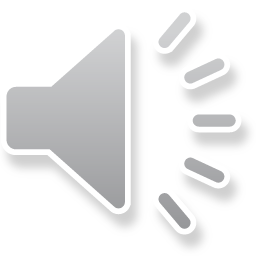